Öğr. Gör. Dr. Ezgi ARSLAN ÖZDEMİR
SHB 125 Sosyal AntropolojiKonu2: Antropoloji Nedir?
Antropoloji nedir?
Antropolojiyi, insanı inceleyen diğer bilim dallarından ayıran nedir?
Antropologlar zaman ve mekan içinde insan çeşitliliğini nasıl inceler?
Antropoloji neden hem bilimsel hem de beşeri bir daldır?
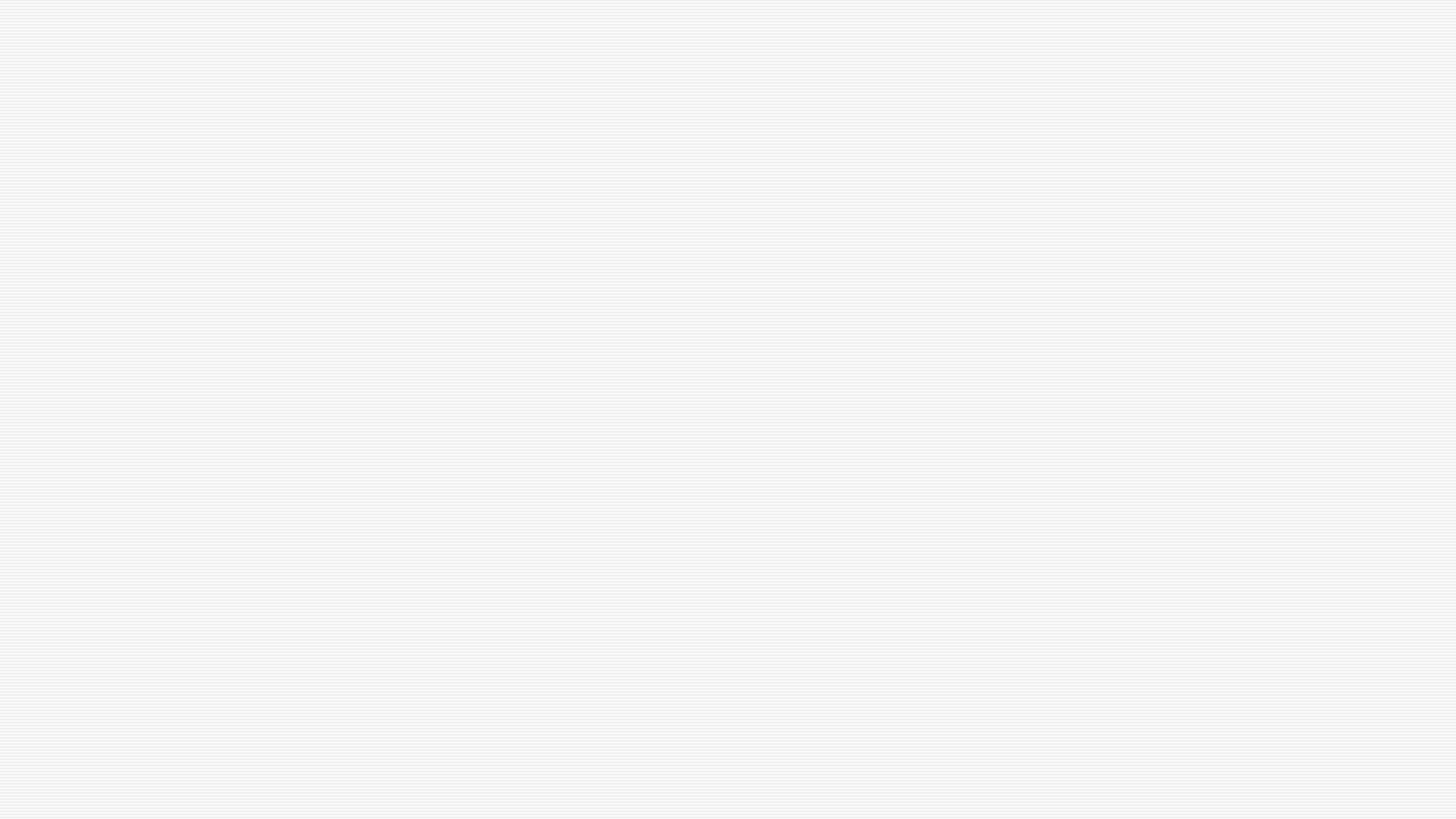 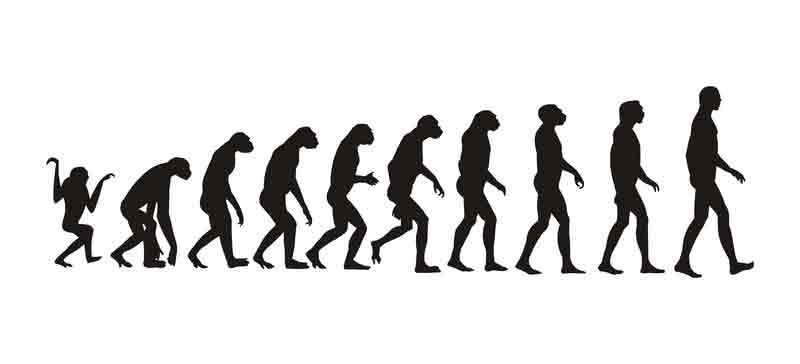 Antropoloji Temel Kavramlar
İnsan türlerinin ve yakın atalarının incelenmesi
Antropoloji kıyaslamalı, kendine özgü ve bütüncül bir bilim.
Antropo kelimesi Fransızca ve İngilizce kökenli «insan» anlamına gelmektedir. 
Antropoloji: insan bilimi
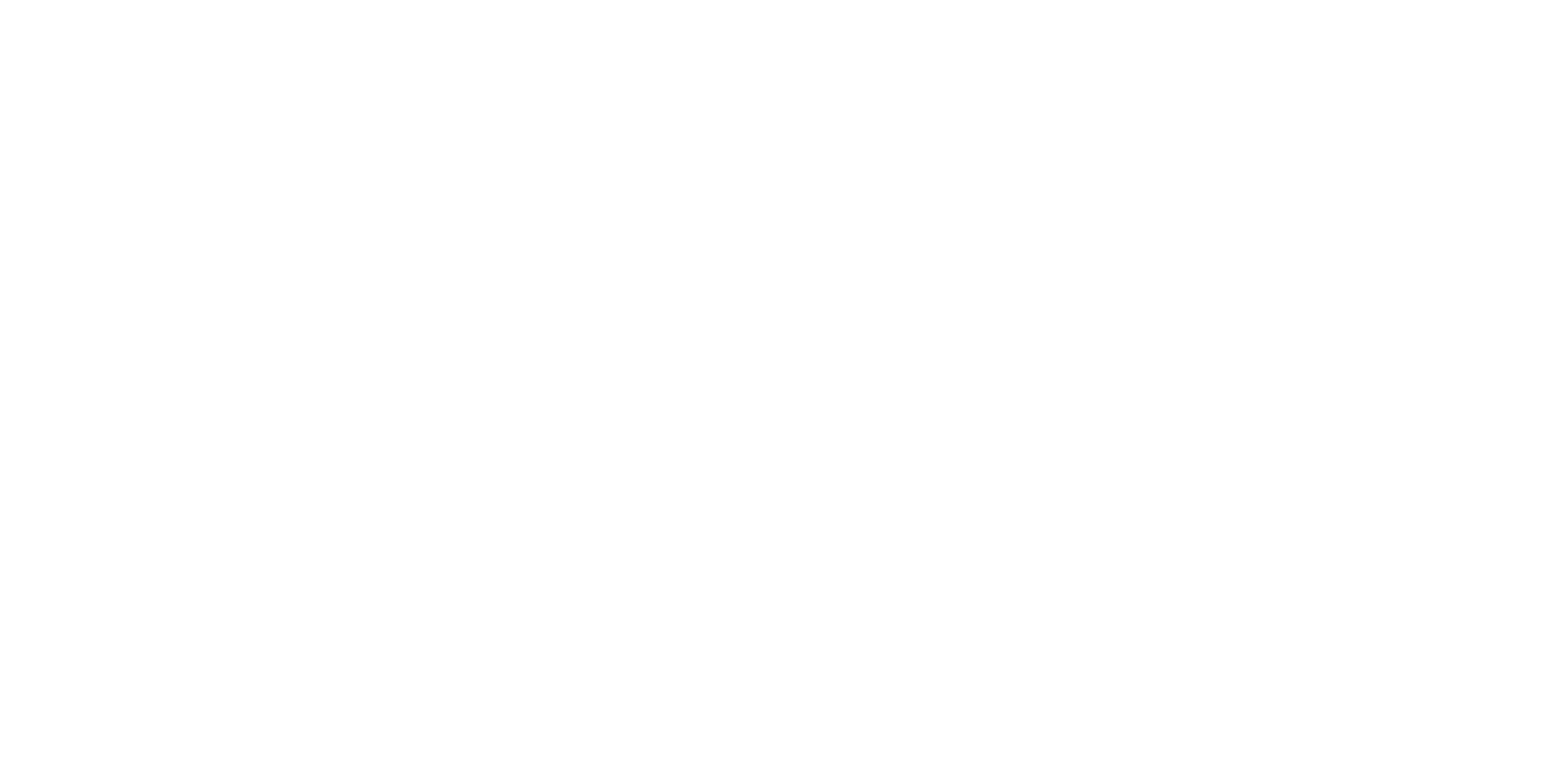 Bu Fotoğraf, Bilinmeyen Yazar, CC BY-NC-ND altında lisanslanmıştır
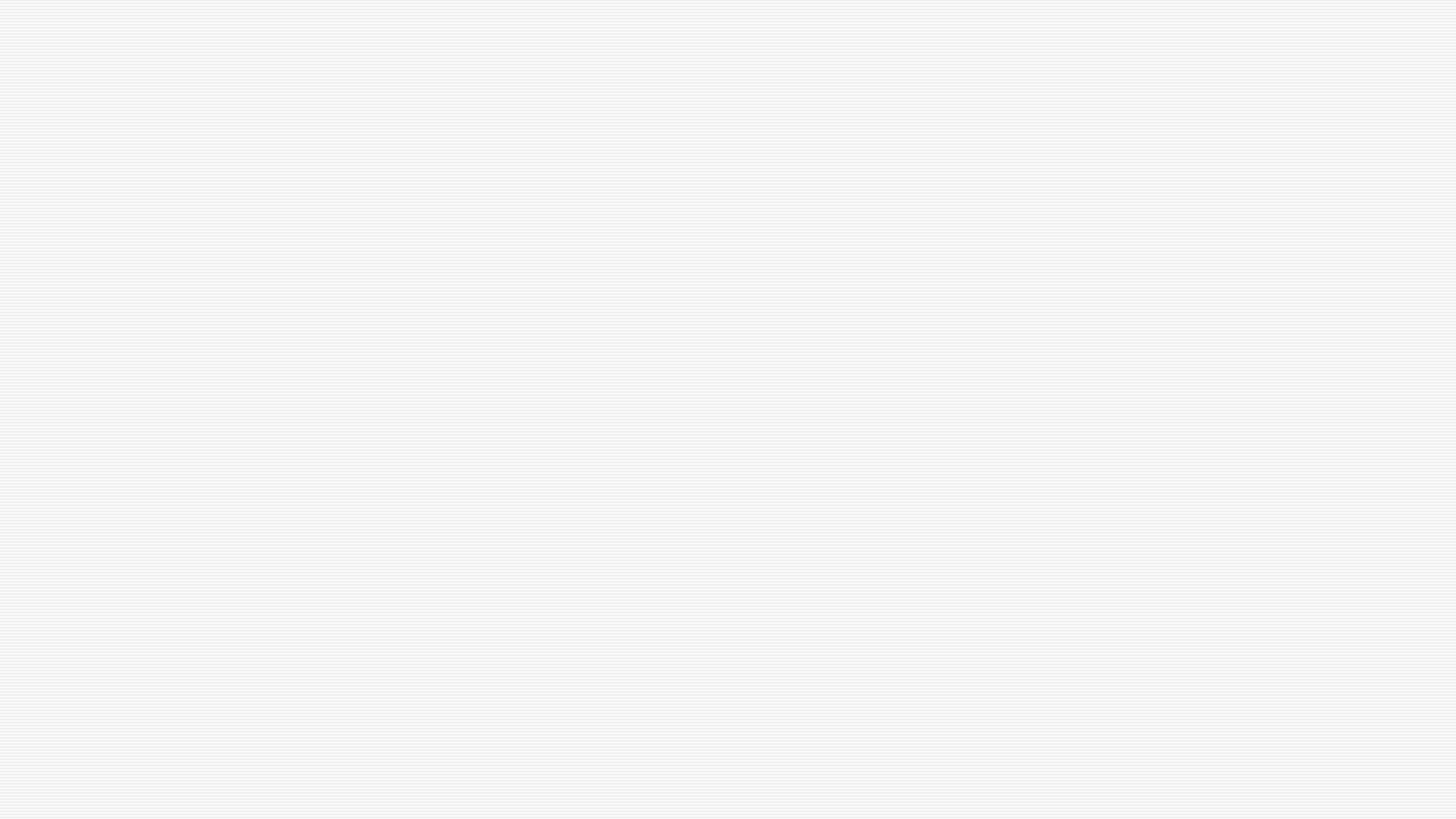 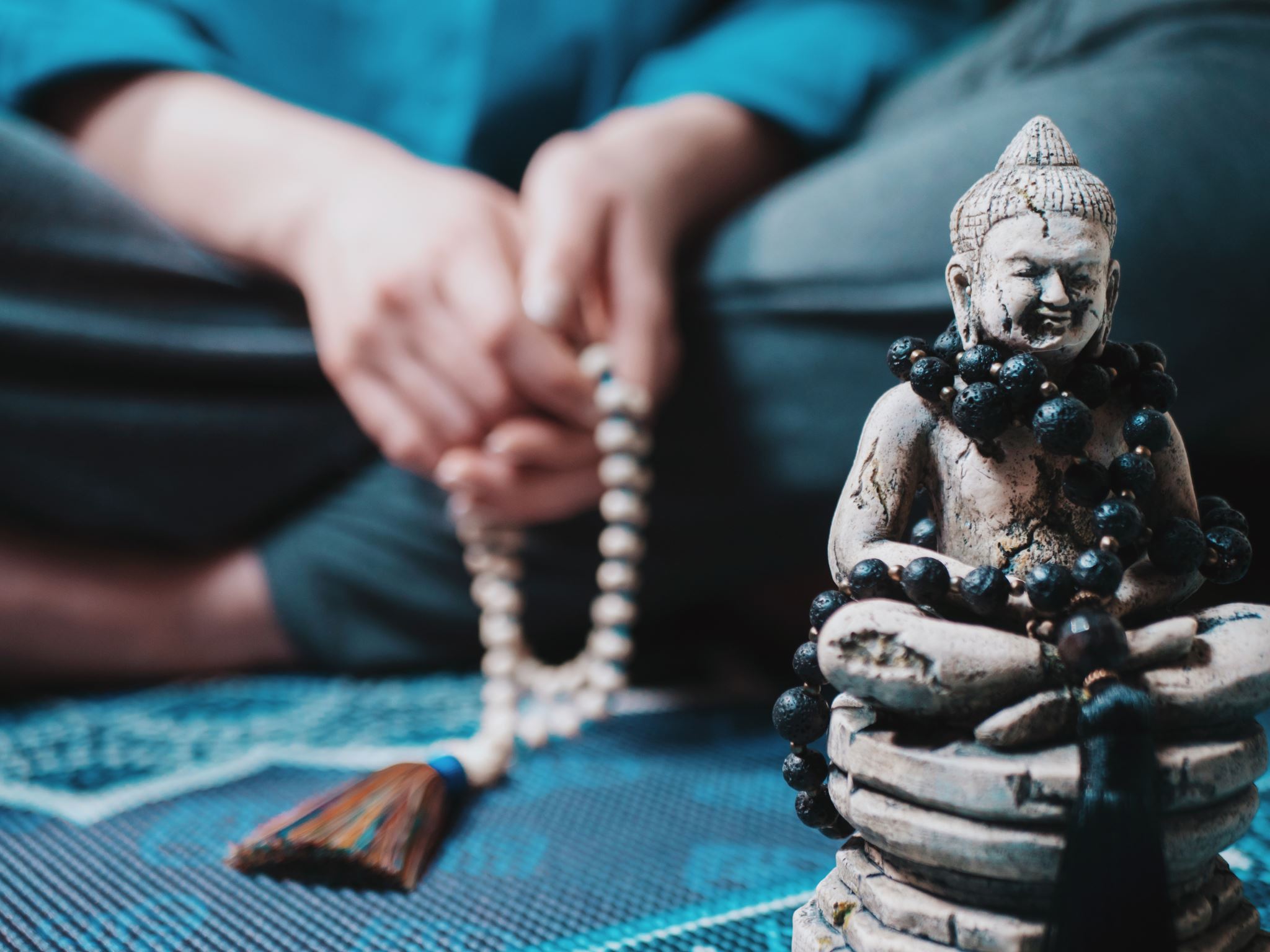 Antropoloji Temel Kavramlar
Bütüncül
Kültür
Uyum
Antropoloji Temel Kavramlar
Bütüncül: insanlığın; bugün ve gelecekte, biyolojik yapısı, toplum, dil ve kültür halleri ile bütünü
Kültür: öğrenme yolu ile aktarılan örf ve gelenekler
Uyum: organizmaların çevre güçleri ve baskılarıyla baş etmek için başvurdukları süreçler
Antropoloji Temel KavramlarKültürel ve Biyolojik Uyum ve Değişim Türleri
Yüksek İrtifalarda kültürel ve biyolojik uyumun nasıl olduğuna bakalım.
Genel Antropoloji
Kültürel (Sosyal) Antropoloji
İnsan toplumlarının ve kültürlerinin kıyaslamalı ve kültürler arası olarak incelenmesi
Sosyal veya kültürel farklılıkları ve benzerlikleri açıklar
Kültürel (Sosyal) Antropoloji
Etnografi; belirli bir topluluğun, toplumun veya kültürün ortamında araştırılması


Etnoloji; farklı kültür ve toplumlardan elde edilen verilerin karşılaştırılmalı olarak incelenmesi; sosyokültürel farklılıkların incelenmesi
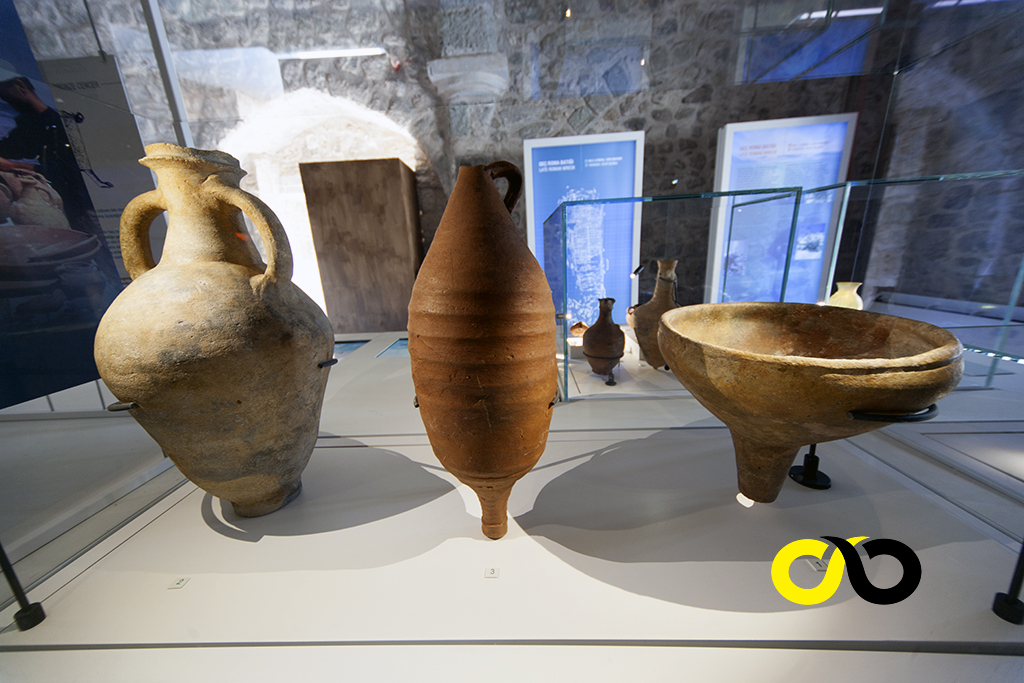 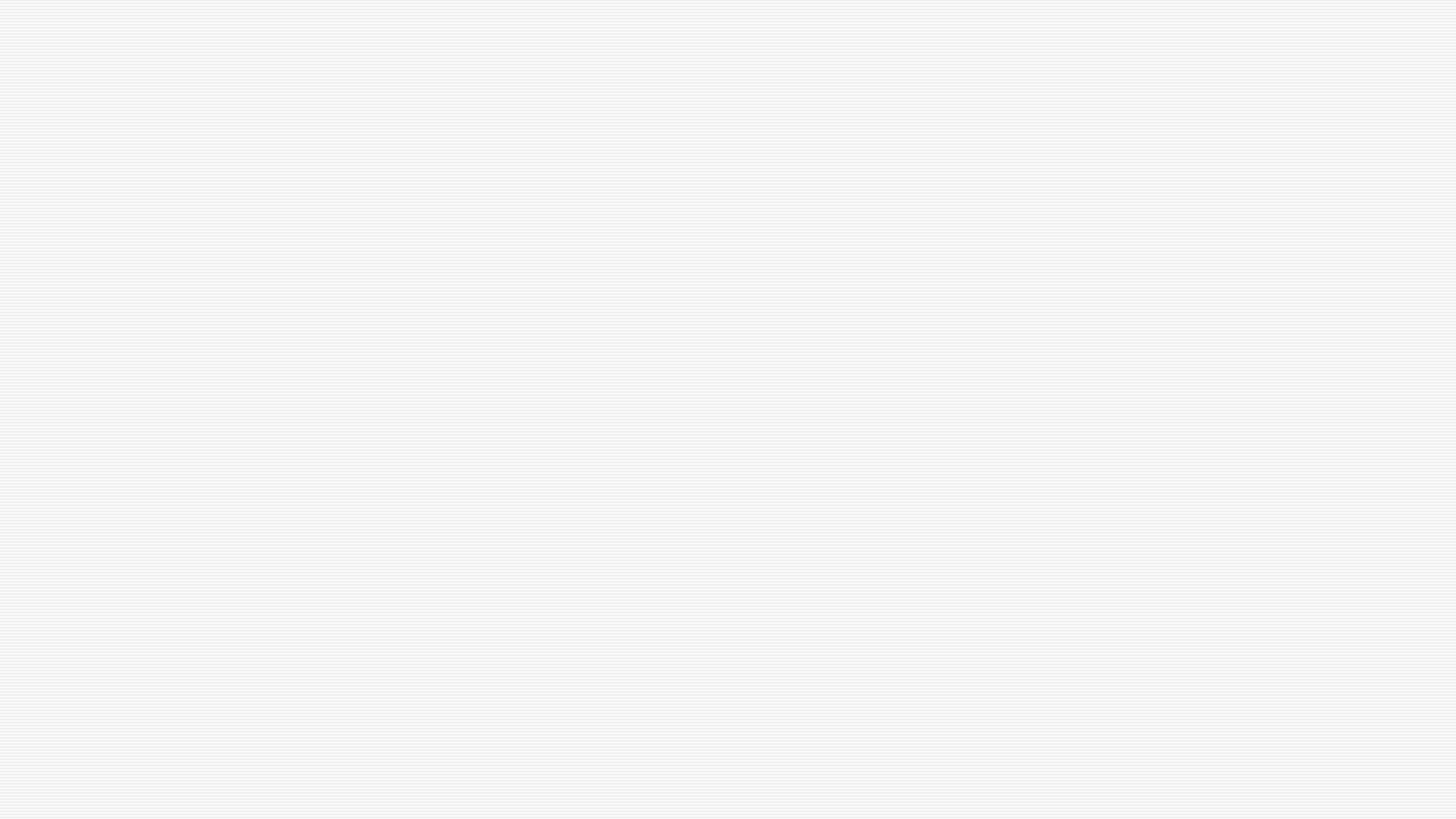 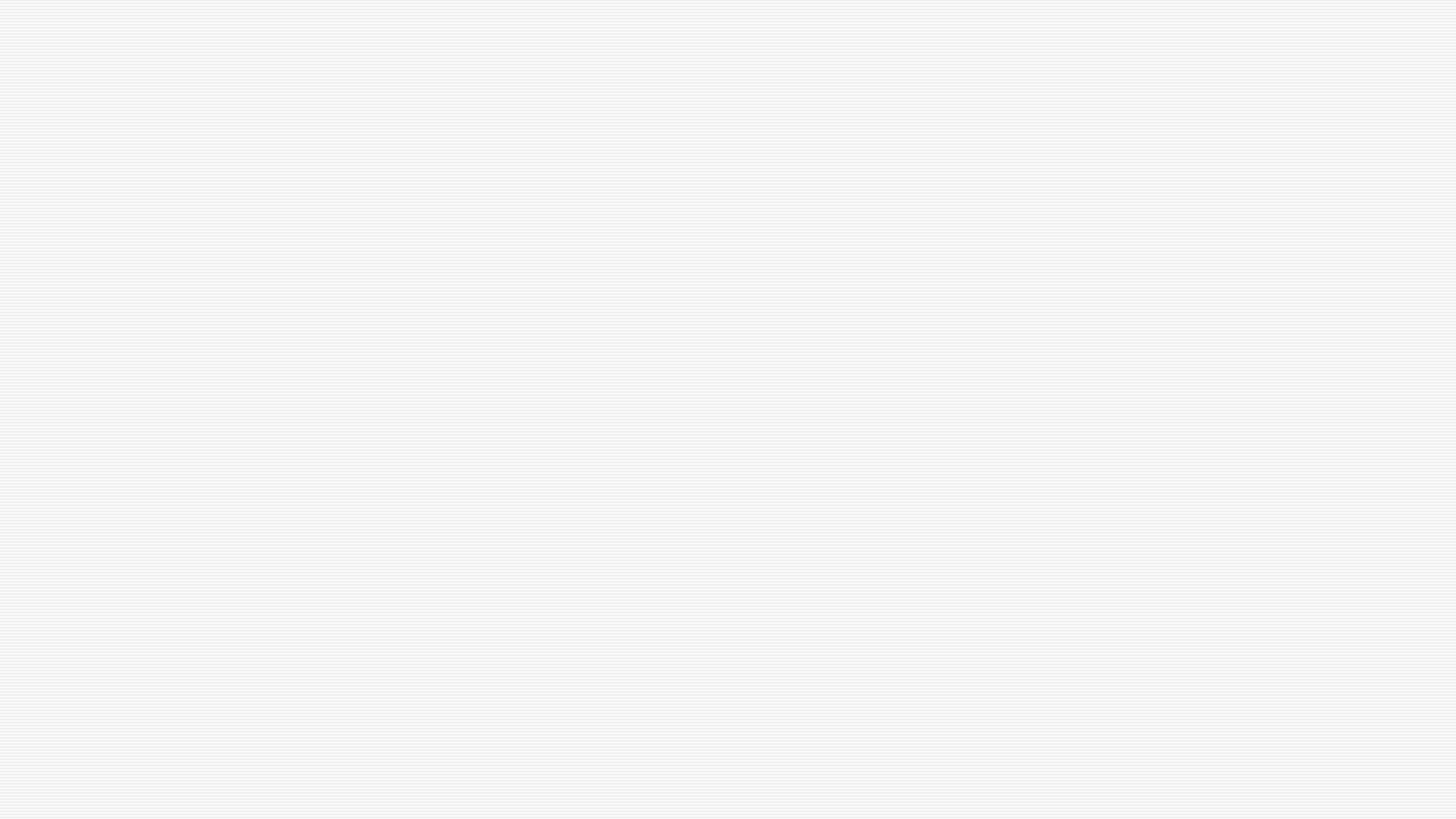 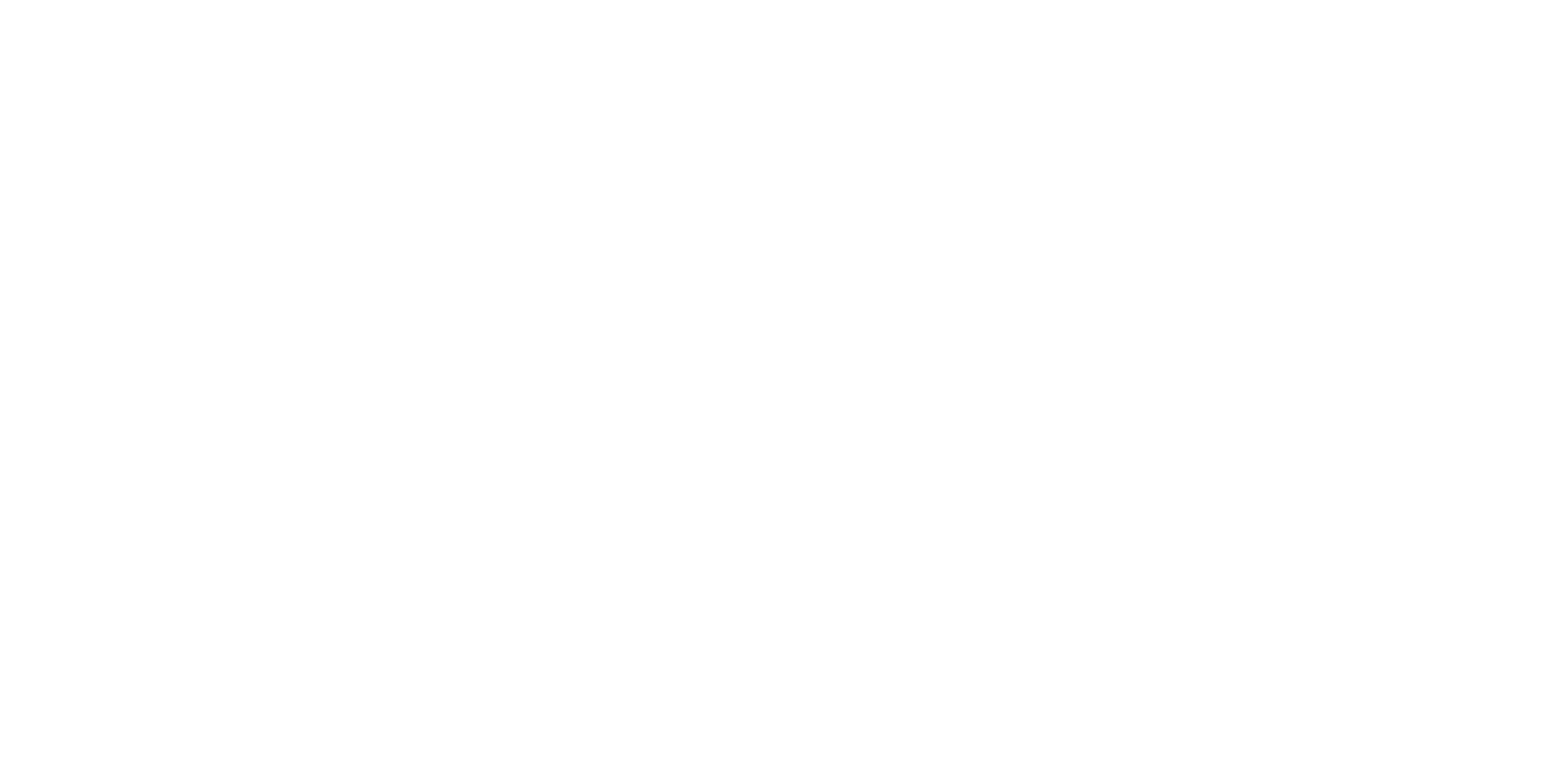 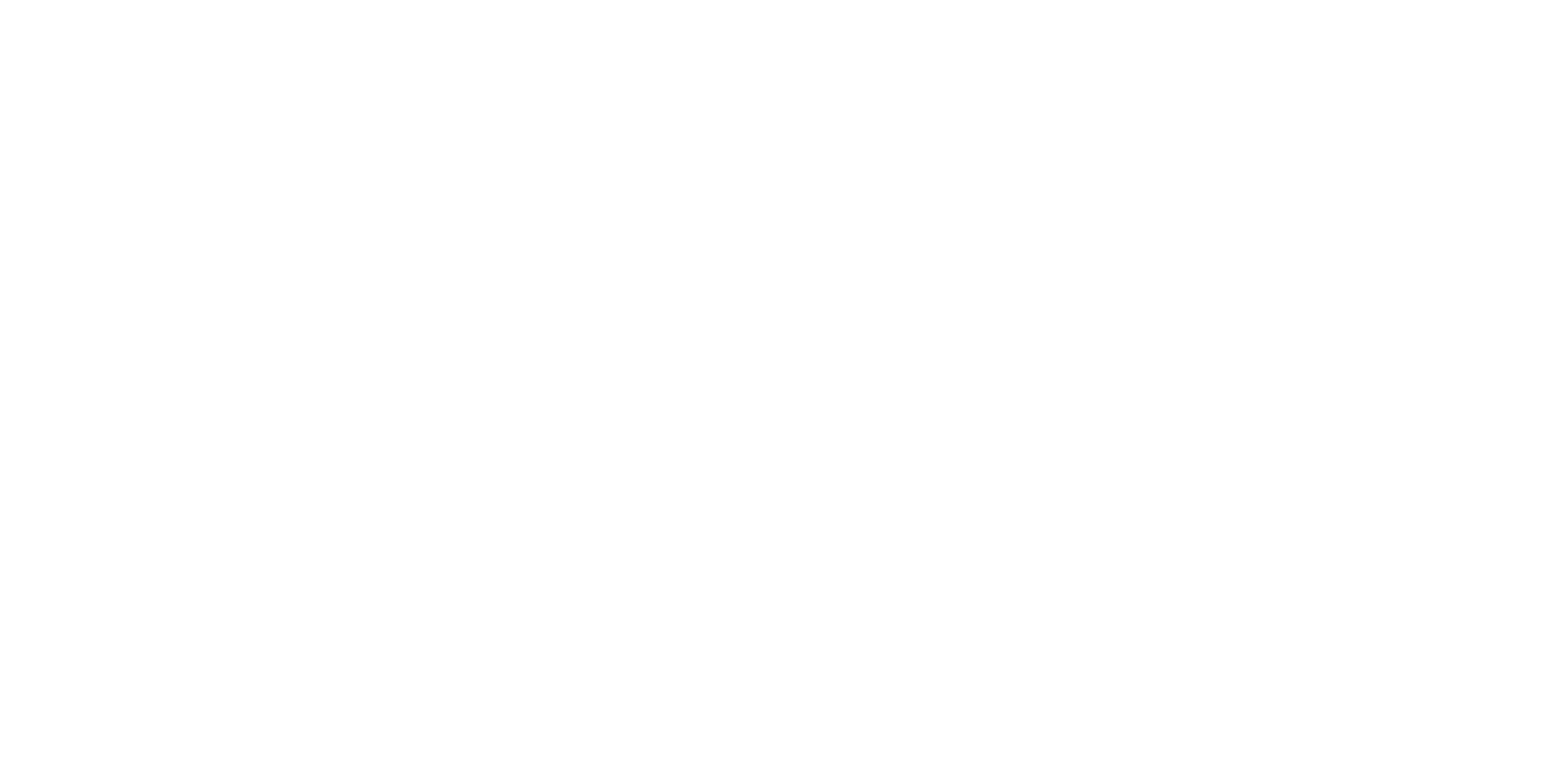 z
Bu Fotoğraf, Bilinmeyen Yazar, CC BY-NC-ND altında lisanslanmıştır
İnsana ait maddi kalıntılara dayanarak insan davranışlarının incelenmesi
Arkeolojik Antropoloji
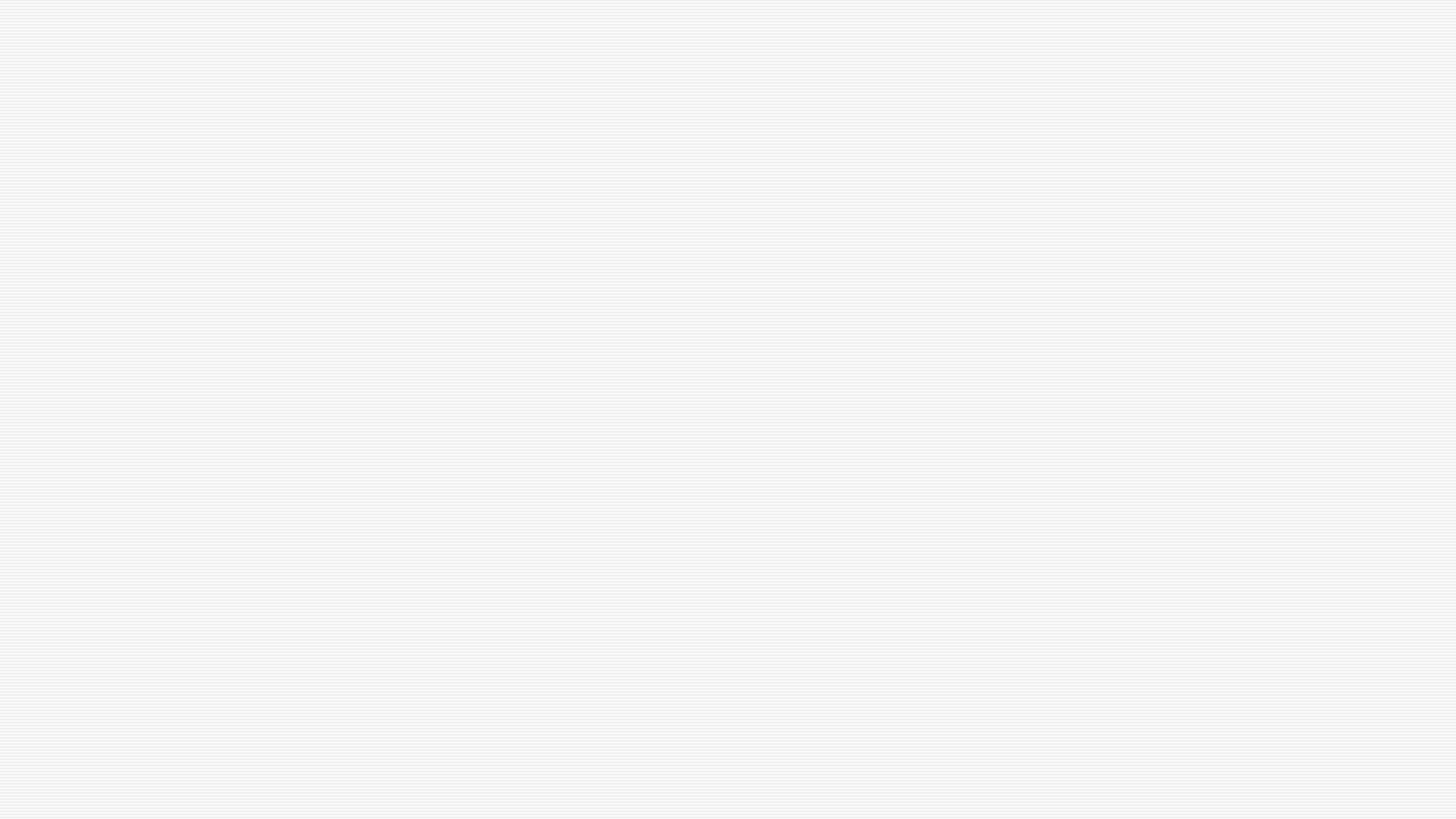 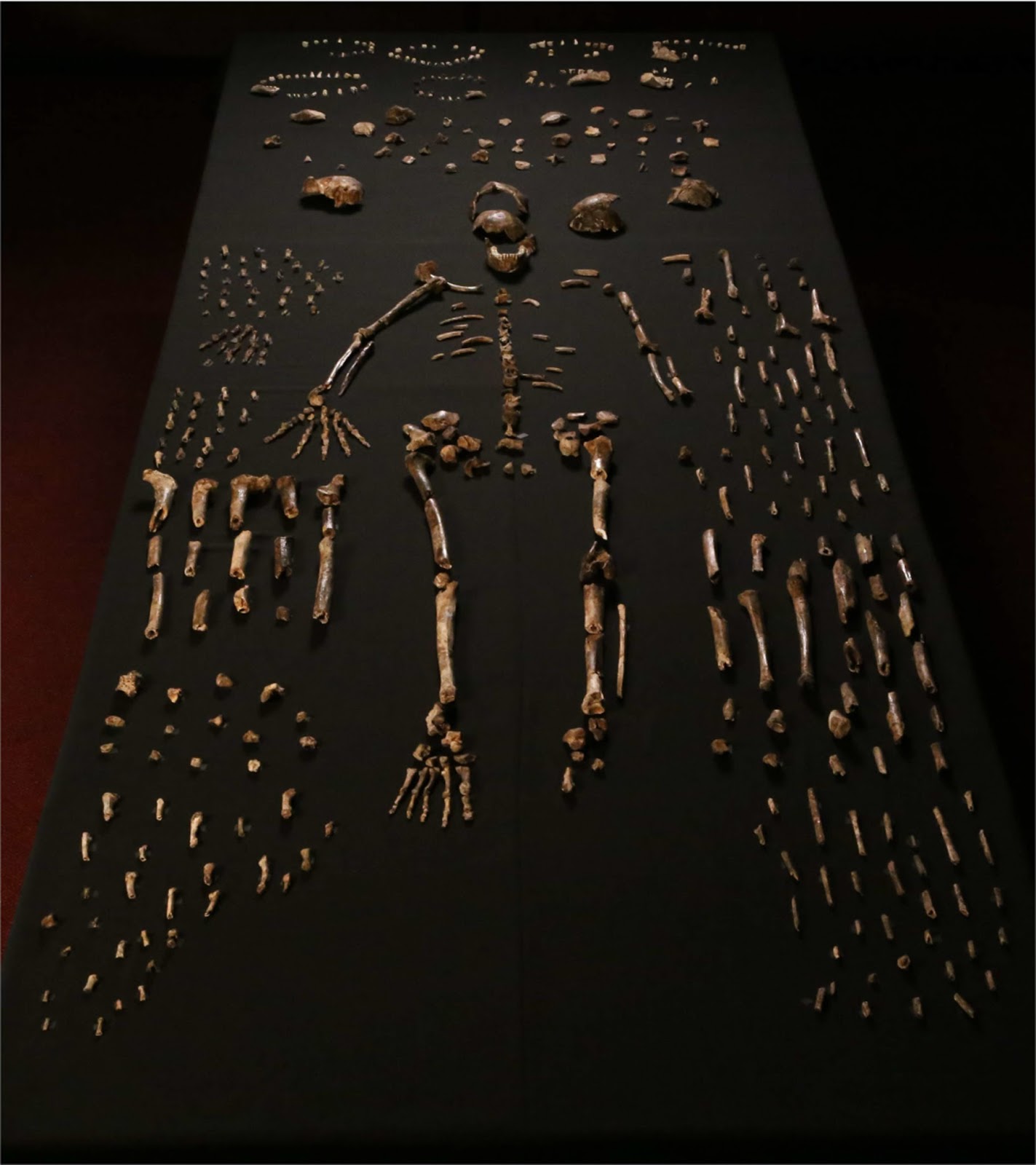 Biyolojik Antropoloji
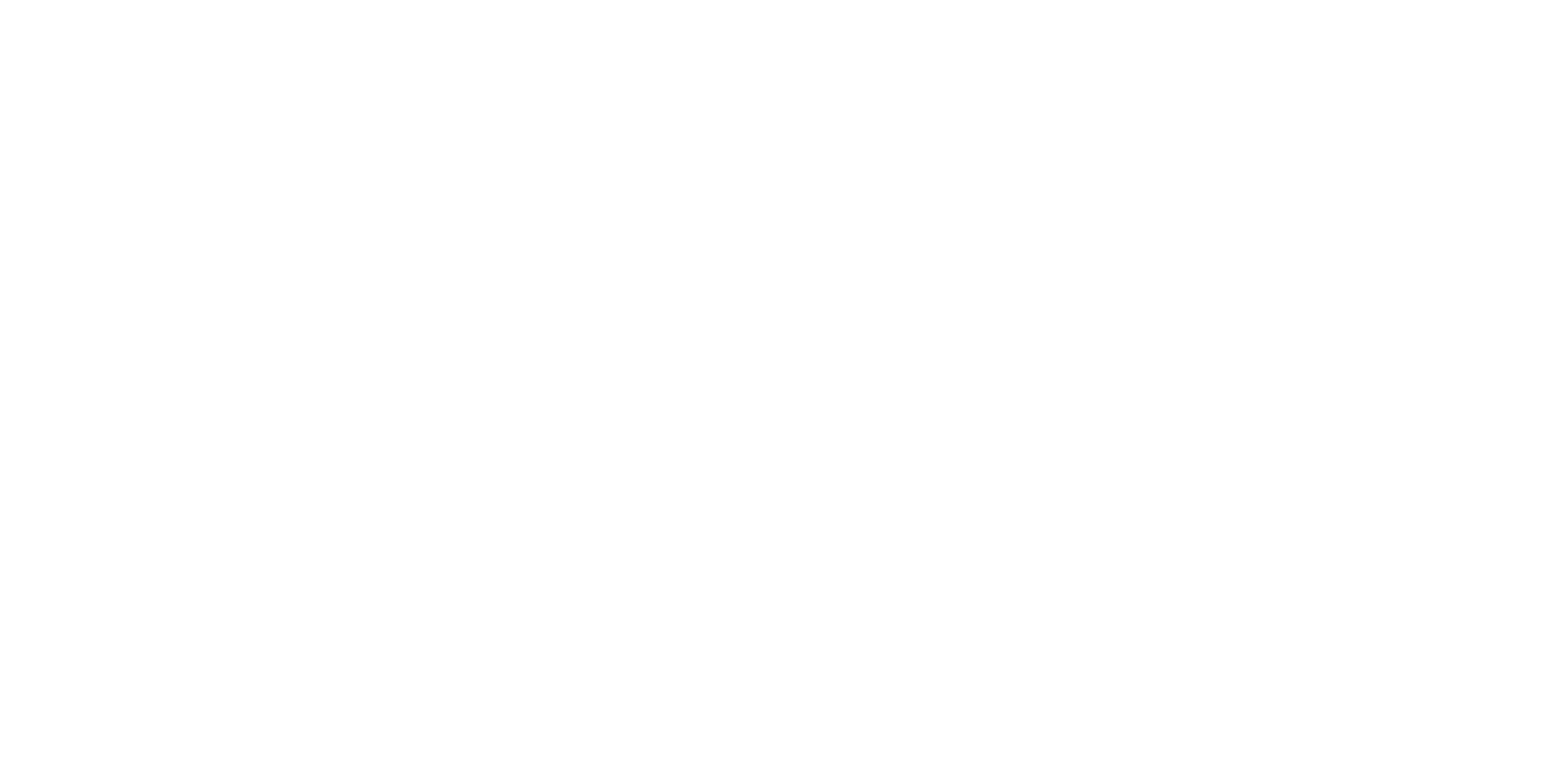 Zaman ve mekan boyutunda insanın biyolojik değişiminin incelenmesi
Fosil kalıntılarına bakarak insan evriminin çalışılması,
İnsan genetiğinin incelenmesi,
İnsanın büyümesi ve gelişmesinin incelenmesi, 
İnsanın biyolojik esnekliğinin incelenmesi
Primataloji
Bu Fotoğraf, Bilinmeyen Yazar, CC BY-SA altında lisanslanmıştır
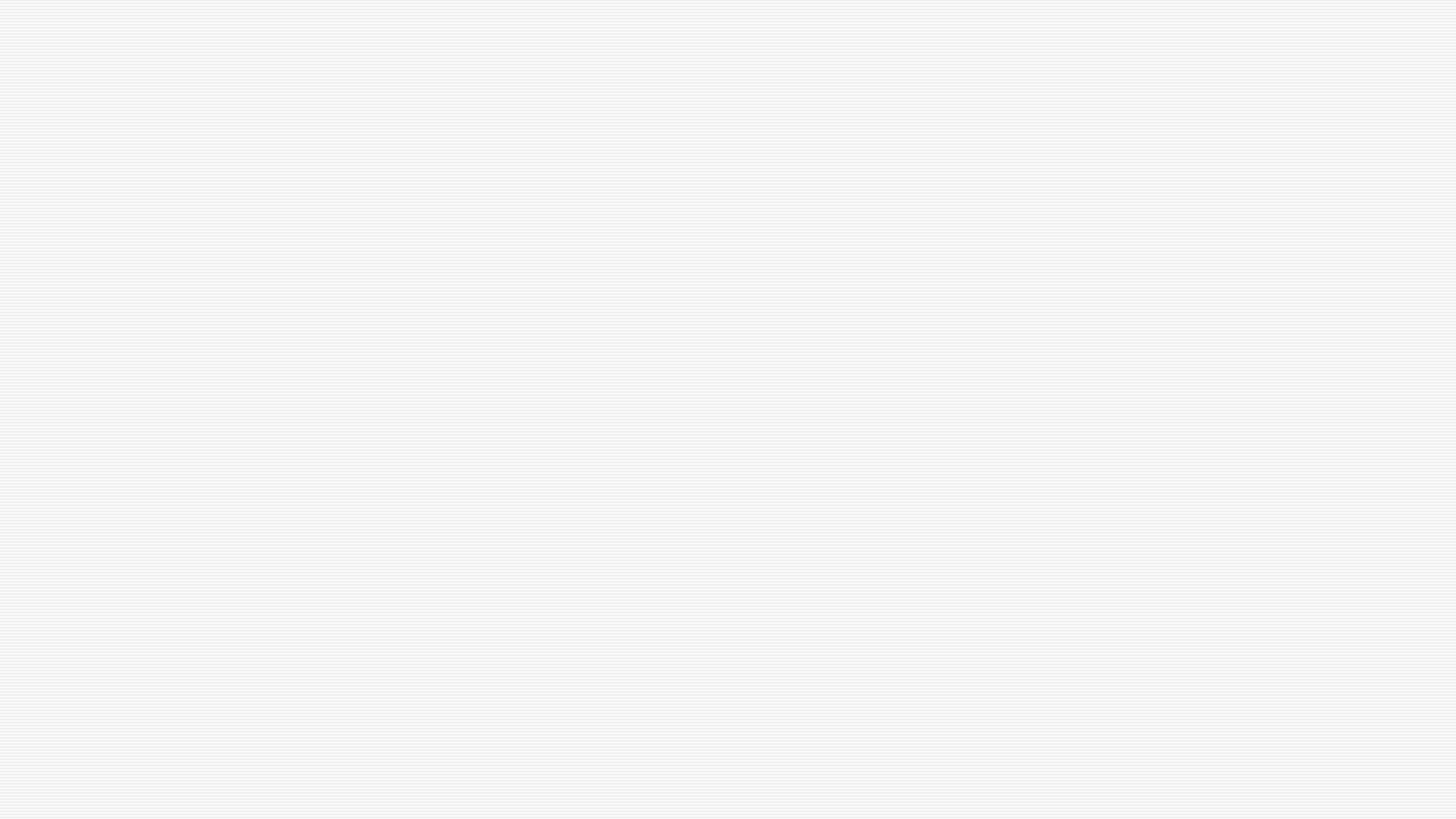 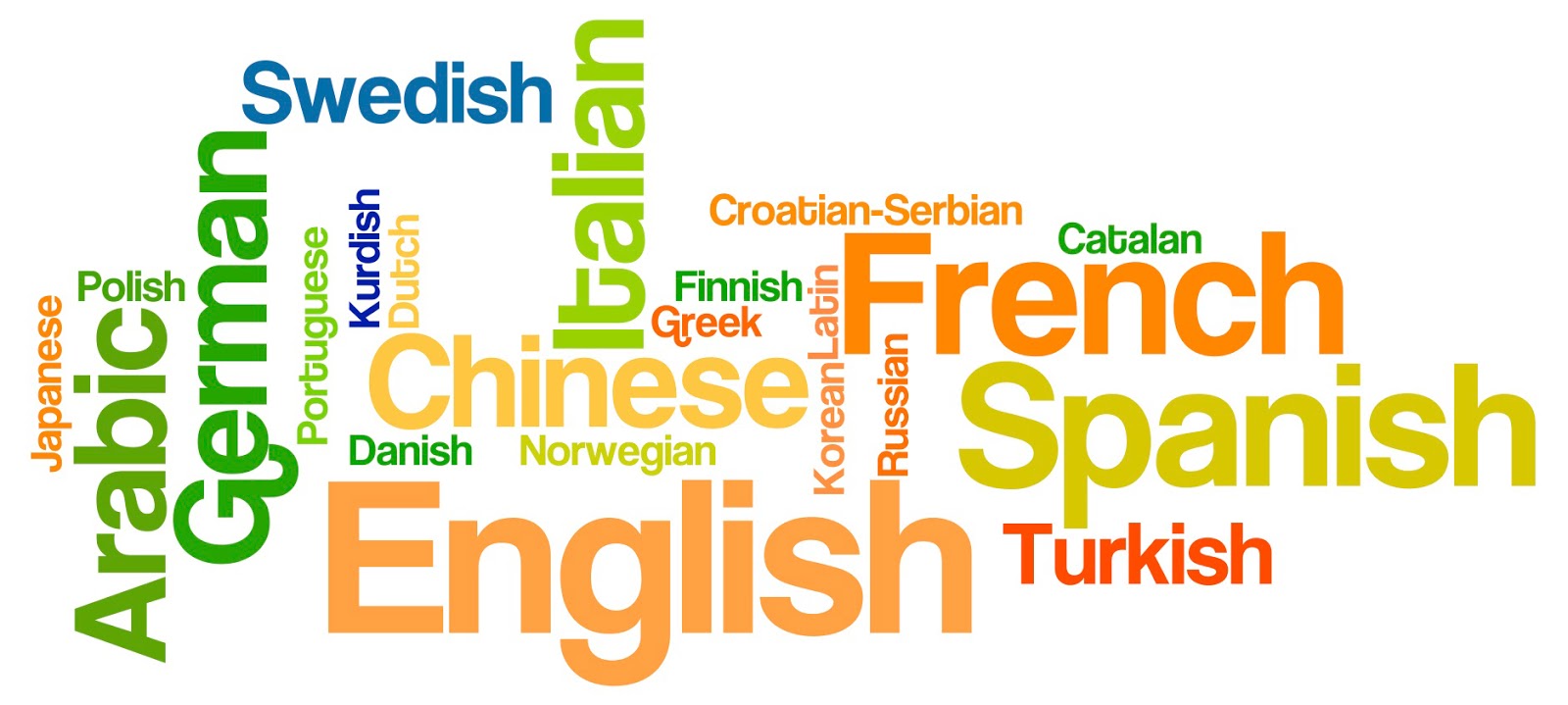 Linguistik Antropoloji
Zaman ve mekan boyutunda dili sosyal ve kültürel bağlamda inceler
Zaman, mekan ve toplum içinde dil ve linguistik çeşitliliği inceler
Bu Fotoğraf, Bilinmeyen Yazar, CC BY-SA-NC altında lisanslanmıştır
Sosyal Antropoloji ve Diğer Bilim Dalları ile İlişkisi
Sosyoloji
Her iki bilim dalı da insanların sosyal dünyalarının anlaşılması amacındadır
Irk, etnisite, toplumsal sınıf, toplumsal cinsiyet, kültür gibi alanlarda çalışma yaparlar
Sosyal antropoloji daha niteliksel, sosyoloji daha niceliksel
Sosyoloji genelde tek bir topluma, sosyal antropoloji genel insan ırkına odaklanır.
Sosyal Antropoloji ve Diğer Bilim Dalları ile İlişkisi
Psikoloji
Sosyologlar gibi psikologlar da araştırmalarını kendi toplumlarında yürütürler. 
Kültürler arası veriler toplamak suretiyle antropoloji bu alanda da katkılar sunmaktadır. Bu katkı psikolojinin antropolojiye olan ihtiyacından doğmaktadır. 
Kültür ve kişilik ilişkisini inceleyen antropoloji insanın psikolojik özelliklerin kültürler arasında büyük farklılıklar gösterdiğini ortaya koymuştur.
Sosyal Antropoloji ve Diğer Bilim Dalları ile İlişkisi
Tarih
Her bilimin olduğu gibi antropolojinin de tarih bilimi ile bağları güçlüdür.
İnsan ırkını, kökenini, geçmiş ve şuan ki toplumları ve kültürleri inceleyen antropoloji hem tarihe katkı verir hem de ondan beslenir
Kaynaklar
Gezon L., Kottak, P. C. (2016). Kültür. Ankara: Nobel Yayınları.
Lavenda, H. R., Schultz, E. A. (b.t.). Kültürel Antropoloji. Ankara: Doğu Batı Yayınları
• Bozkurt, G. (2020). İnsan ve Kültür. Boyut Yayınevi